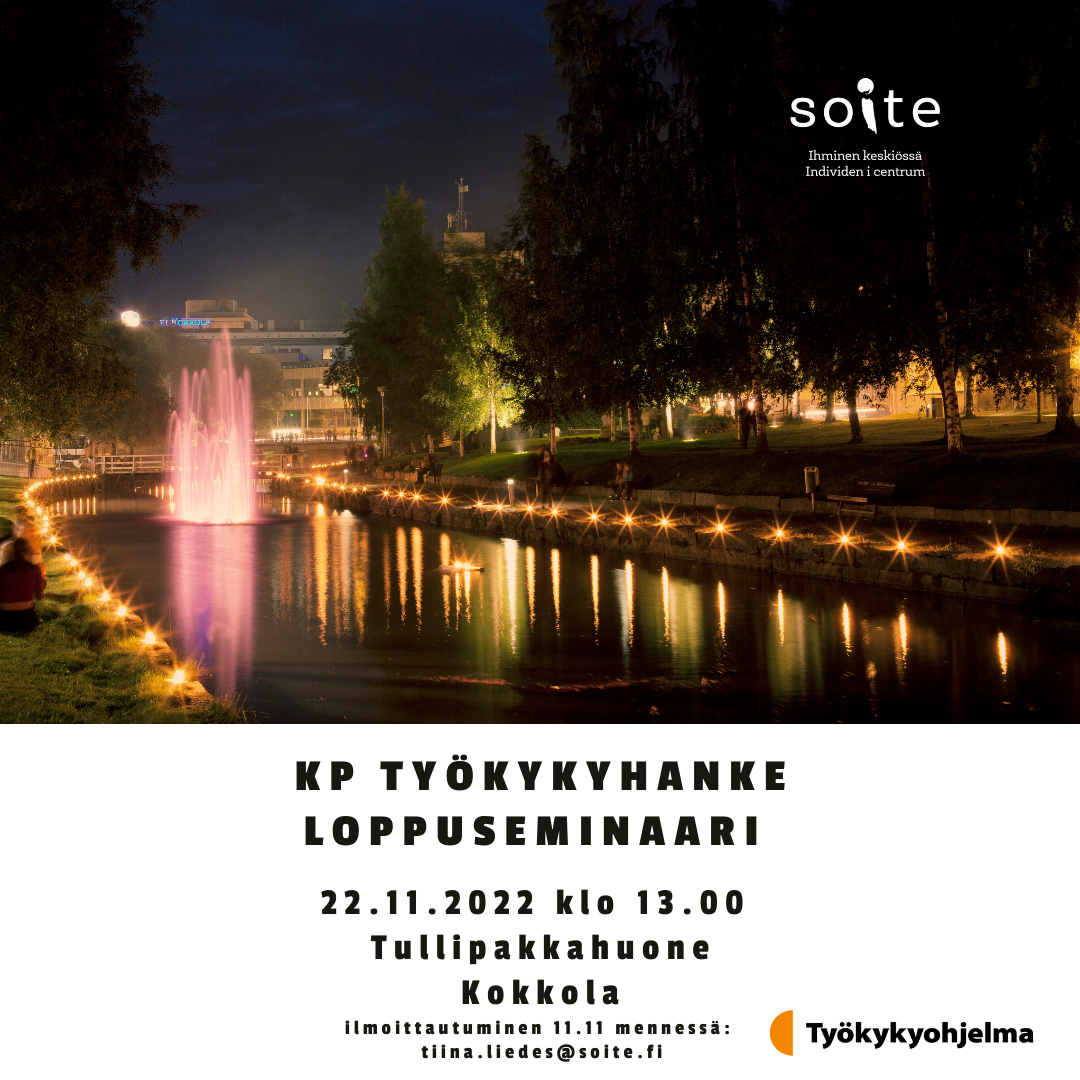 Ohjelma
13.00 	Tilaisuuden avaus ja alkumalja
13.15 	Paneelikeskustelu: Työkyvyn tuen palvelujen 	tulevaisuus
13.45	Tauko
13.55	Kokemuksia työkykykoordinaattorikoulutuksesta
14.10 	Laatukriteerien mukainen työhönvalmennus
14.25	Vammaispalvelujen mahdollisuudet edistää työllistymistä
15.00 	Kahvittelua makean merkeissä
15.30 	Tilaisuuden päätös